Bienvenu a tout les mordu des chien de traineaux
IL SONT MIGNON
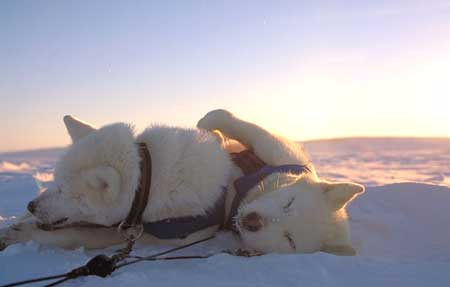 Un repas bien mériter après un t’elle effort